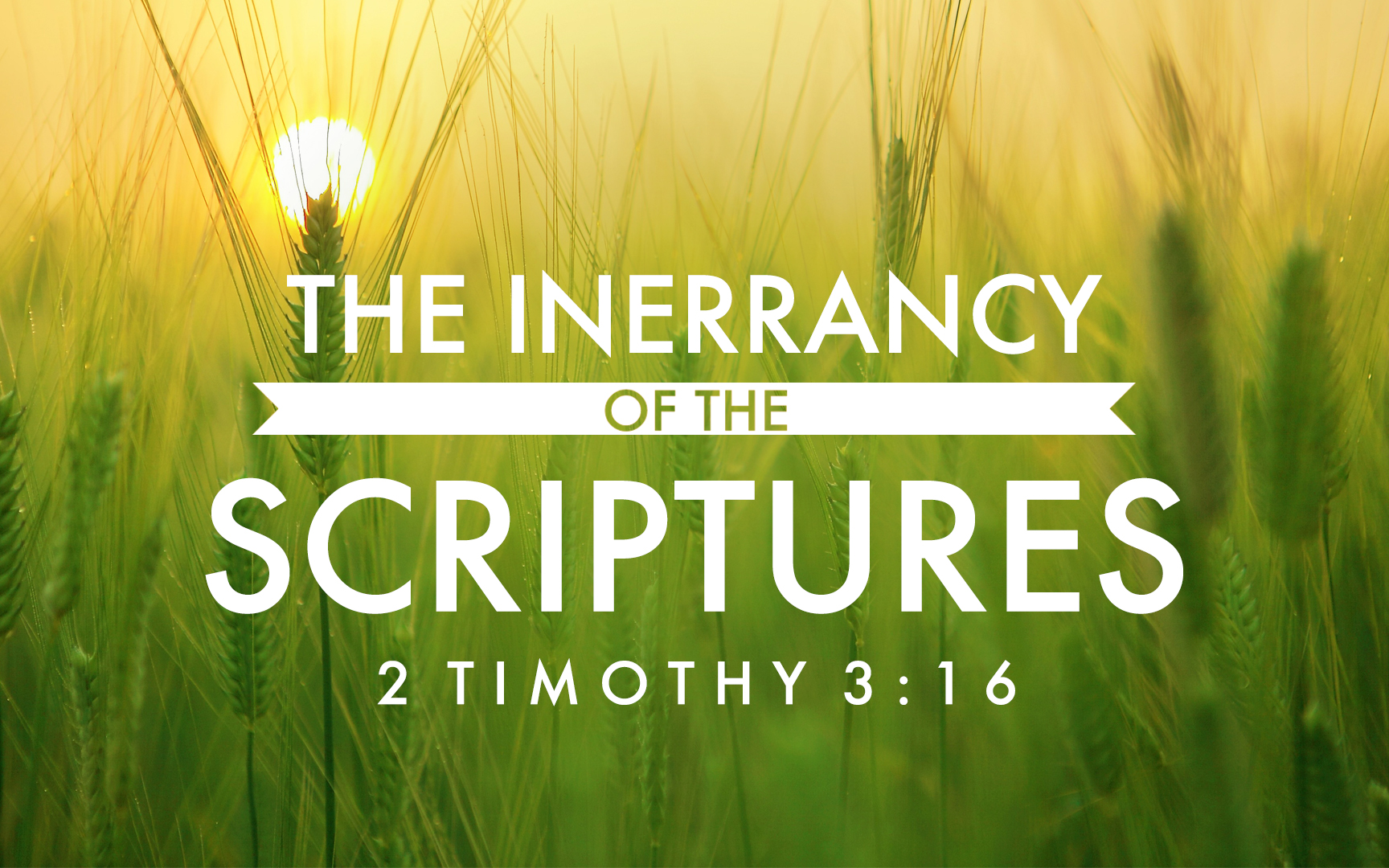 The Innerrancy
[Speaker Notes: Today we have a really big idea to cover.  I know some here have studied this for 50 years or more and so the first half of the lesson will be very familiar.  Others may have never even heard the term “inerrancy” and if that’s the case, the first half of the lesson is going to be very important – but I want to be very clear about something.

Today, I have an urgent reason for trying to bring us all together and up to speed on this topic.  That’s simply because where people are unfamiliar with the Inerrancy of the Bible – there is a tremendous errosion of faithful living, of sound Bible study, and of local unity.  This is important, and I want Embry Hills to be protected from that.

But more than just being important – it is urgent. You see, about 40 years ago this was a hot button topic in religious circles.  And now like so many other things from the 80’s it’s making a come back.  In fact, it’s making a comeback in Atlanta, so the likelihood that you’re going to talk with someone with genuine concerns about this is only going to get higher. 

When we study Inerrancy we are asking:  Is every word of the Bible – true, accurate, and reliable?

I want to help you answer these questions with confidence.





There are great questions to be asked.  But the trend today is to simply surrender any defense and instead take a different position.
To claim that the Bible is right in everything pertaining to faith and doctrine – but those unscientific people of the ancient world just didn’t know any better when it came to matters of geography, history, or science.

** Hang with me, while I lay out a foundation for this discussion.]
The Bible Is Inerrant: Free From Error In All That It Teaches.
First, Inerrancy Is The Internal Claim of The Bible.
Second, Inerrancy Is Consistent With External Evidence.
Third, A Warning About Old Criticisms Using New Terminology.
[Speaker Notes: Today we are going to cover 3 ideas about inerrancy.

1.) This is the Bible’s internal claim.
2.) This is consistent with manuscript evidence.
3.) This old debate is


Inerrancy Applies To The Original Copies of Each Book of the Bible.

*Why not just say: “also error free”?  Because there is humility in this position to not overstate the facts.  There are a miniscule number of passages where it is challenging to know




The Original Autographs (Which We Do Not Possess) Were Free of Error.
The Vast Number of Manuscripts (Which We Do Possess) Allow Us To Translate Highly Accurate English Bibles Today.]
The Bible Asserts It’s Inerrant Nature
The Words of The Bible Are God’s Words.
“For this reason we also constantly thank God that when you received the word of God which you heard from us, you accepted it not as the word of men, but for what it really is, the word of God, which also performs its work in you who believe.” 
1 Thessalonians 2:13
The Bible Asserts It’s Inerrant Nature
All of the Bible Is From God (2 Timothy 3:16-17)
“All Scripture is inspired by God and profitable for teaching, for reproof, for correction, for training in righteousness; so that the man of God may be adequate, equipped for every good work.”
ALL: Every Word On Every Topic.
SCRIPTURE: The Old & New Test. (51 Times, 2 Peter 3:16)
INSPIRED: God Breathed, A Product of God’s Direction.
PROFITABLE: Possesses This Intrinsic Quality.
The Bible Asserts It’s Inerrant Nature
The God of the Bible Cannot Lie
“so that by two unchangeable things in which it is impossible for God to lie, we who have taken refuge would have strong encouragement to take hold of the hope set before us.”
Hebrews 6:18
“in the hope of eternal life, which God, who cannot lie, promised long ages ago,”
Titus 1:2
The Bible Asserts It’s Inerrant Nature
The Bible Is Accurate Even In The Smallest Details.
Every Letter of Every Word…
For truly I say to you, until heaven and earth pass away, not the smallest letter or stroke shall pass from the Law until all is accomplished. (Matthew 5:18)
The Plural or Singular Form…
Now the promises were spoken to Abraham and to his seed. He does not say, “And to seeds,” as referring to many, but rather to one, “And to your seed,” that is, Christ. (Galatians 3:16)
The Bible Asserts It’s Inerrant Nature
The Bible Is Accurate Even In The Smallest Details.
The Past, Present, or Future Tense of Verbs…
But Jesus answered and said to them, “You are mistaken, not understanding the Scriptures nor the power of God. 30 For in the resurrection they neither marry nor are given in marriage, but are like angels in heaven. 31 But regarding the resurrection of the dead, have you not read what was spoken to you by God: 32 ‘I am the God of Abraham, and the God of Isaac, and the God of Jacob’? He is not the God of the dead but of the living.” 33 When the crowds heard this, they were astonished at His teaching.
The Bible Asserts It’s Inerrant Nature
The Bible Is Accurate Even In Supernatural Events
The Creation of Mankind
And He answered and said, “Have you not read that He who created them from the beginning made them male and female, (Matt. 19:4)
The Flood of Noah
they were eating, they were drinking, they were marrying, they were being given in marriage, until the day that Noah entered the ark, and the flood came and destroyed them all. (Luke 17:27)
The Journey of Jonah
for just as Jonah was three days and three nights in the belly of the sea monster, so will the Son of Man be three days and three nights in the heart of the earth.  (Matthew 12:40)
The Bible Asserts It’s Inerrant Nature
The Words of God Endure Forever.
“for you have been born again not of seed which is perishable but imperishable, that is, through the living and enduring word of God. 24 For          “All flesh is like grass,          And all its glory like the flower of grass.          The grass withers,          And the flower falls off,25           But the word of the Lord endures forever.” And this is the word which was preached to you.
[Speaker Notes: 1 Peter 1:23-25]
This Is Consistent With External Evidence.
Inerrancy Does Not Deny Variations Among The 5,600+ Greek Manuscripts Available.
Rather, It Emphasizes The Role of Autographs & Accuracy.
Autographs: The original manuscripts were error free.
Accuracy: Carefully translated Bibles are also highly accurate.
Two Principles Are Especially Important To Note When Discussing Manuscripts & Inerrancy…
[Speaker Notes: Those Who Believe In The Inerrancy of the Scriptures Are Fully Aware of Manuscript Variations.


Inerrancy Applies To The Original Copies of Each Book of the Bible.

*Why not just say: “also error free”?  Because there is humility in this position to not overstate the facts.  There are a miniscule number of passages where it is challenging to know




The Original Autographs (Which We Do Not Possess) Were Free of Error.
The Vast Number of Manuscripts (Which We Do Possess) Allow Us To Translate Highly Accurate English Bibles Today.]
This Is Consistent With External Evidence.
Principle 1: An Error In A Copy Does Not Prove The Same Error In The Original. 
Ask a class of students to copy a teacher’s notes from a board or from her dictation, and some students will have mistakes. This does not mean the teacher had mistakes in her original.
Teacher: The girl had two red mittens.
Student A: The girl had to red mittens.
Student B: The girl had two read mittens.
Student C: The girl had two red mitens.
This Is Consistent With External Evidence.
Principle 2: An Error In A Copy Does Not Prevent Us From Knowing The Wording & Meaning of the Original with Very High Accuracy.
Manuscript Variations Do Exist, But These Do Not Inhibit Accurate Transmission.
I can do all t - ings through Christ who gives me strength.
I can do all th - ngs through Christ who gives me strength.
I can do all - hings through Christ who gives me strength.
Bottomline: Just because there is variation does not mean there is an original error.
[Speaker Notes: Inerrancy Applies To The Original Copies of Each Book of the Bible.

The Original Autographs (Which We Do Not Possess) Were Free of Error.
The Vast Number of Manuscripts (Which We Do Possess) Allow Us To Translate Highly Accurate English Bibles Today.


We should acknowledge the variations – but do not need to retreat to a position of “infallibility” because of these simple human mistakes. 

Conclusion:  So please understand.  It is perfectly reasonable to believe in BOTH Inerrancy and to be aware of manuscript variations.

In fact – pause for a moment and remember that Isaiah said: God’s ways are not our ways, and His thoughts are not our thoughts.  His thoughts are higher than our own.

If we wanted to preserve and communicate – our approach would likely be.  There will be 1, error free, original.  Keep it under lock and key in the museum.  (But if we did that – it would be very easy for that single original document to be treated like an idol.  And it would certainly be subject to many types of attacks.)

But God does things with more wisdom than people.  So instead of preserving 1 original.  We have thousands of manuscripts, some of which include variations – but this approach protects the Word from attack and preserves the message accurately.]
Old Criticisms & New Terminology
Despite The Internal Claim & The External Evidence, Critics of Inerrancy Continue To Raise Objections…
Today, These Objections Center on the Word “Infallible.”
[Speaker Notes: Measure Time, Size, Geography…. But these.

** I want to very clear.  This is a religious debate today in Atlanta, GA.  I’m not talking about something limited to west coast universities.  This is something being discussed where we live, and it comes up at megachurches and at small churches. So I want you to be aware of the way this term is being used in our own backyard.]
Old Criticisms & New Terminology
A Little History From The Last 40 Years
In 1978, the Chicago Statement on Biblical Inerrancy was written and signed by 200 evangelical leaders in response to a debate about the accuracy of the Bible.
Today, the ideas that disrupted the evangelical community are also disrupting brothers and sisters in Christ.
[Speaker Notes: Evangelical are generally conservatively minded religious people.]
Old Criticisms & New Terminology
Two Positions & Two Terms: Inerrancy vs. Infallibility
Inerrancy: The Bible is free from error and accurate in every statement on every topic.
Infallible: The Bible is free from error and accurate regarding its spiritual message, but not in science or history.
1970’s and 1980’s Skepticism: Legendary or Literal?
Princeton Theological Seminary
Fuller Theological Seminary
[Speaker Notes: TERMS: Should be noted – this is not the technical definitions of these words… However, this is how they are being used.  Two camps rallying behind certain terms and using them for their own purpose.


Fuller:  Where inerrancy refers to what the Holy Spirit is saying to the churches through the biblical writers, we support its use. Where the focus switches to an undue emphasis on matters like chronological details, precise sequence of events, and numerical allusions, we would consider the term misleading and inappropriate.


NOT IN SCIENCE OR HISTORY…
Many people who say they believe the Bible is “infallible” and fully accept that the Bible is incorrect.


What has added fuel to the fire today: is a reader-centered approach to literature.  When “how I feel” about a written document is given more weight than the actual intent and message of the author.]
Old Criticisms & New Terminology
Those claiming the Bible is “infallible” but not inerrant may begin with seemingly insignificant objections…
31 He presented another parable to them, saying, “The kingdom of heaven is like a mustard seed, which a man took and sowed in his field; 32 and this is smaller than all other seeds, but when it is full grown, it is larger than the garden plants and becomes a tree, so that the birds of the air come and nest in its branches.”
But this quickly leads to denying other passages…
The Virgin Birth of Jesus Christ: “If the Bible were inerrant, then this would be true. However, critics have suggested that the use of the word virgin may have been merely a translation error.”
[Speaker Notes: Measurements, But These Are Often Explained By The Context.

Sequence of Events, But These Are Usually Explained By The Author’s Themes.
Matthew & Luke Emphasize Different, But Harmonious Details In The Birth of Christ.]
Applying What We Learn
We Can Be Grateful For The Inerrant & Enduring Word of God.
We Can Study & Examine The External Evidence Surrounding This Topic With Confidence.
We Can Avoid Being Misled By Those Substituting “Infallibility” for Inerrancy.
[Speaker Notes: Please Exercise Caution When Respectful Terminology Is Used To Qualify A Statement, Instead of Clarify A Statement.
The Bible is our authority for all matters of faith, doctrine, and practice. (They may not mean what you think!)]
Old Criticisms & New Terminology
“But realize this, that in the last days difficult times will come… holding to a form of godliness, although they have denied its power; Avoid such men as these.”
2 Timothy 3:1,5
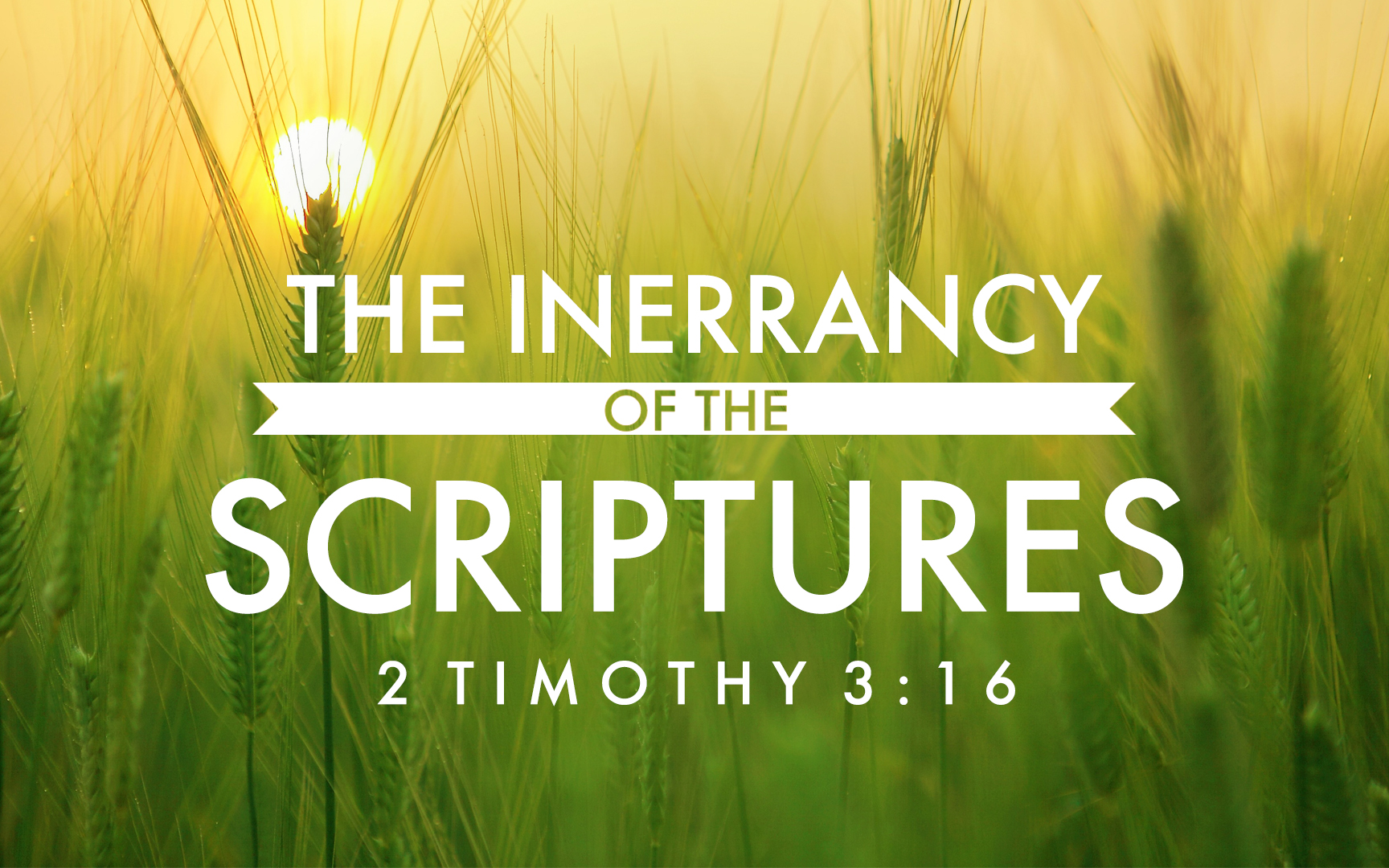 The Innerrancy
[Speaker Notes: Everything the Bible teaches – from Genesis to Revelation is Accurate.   Which of course includes God’s plan to Save Us in Jesus Christ.

Just as the Bible says, Jesus came and gave His life to pay for our sins.  Those who will come to God with Faith in Jesus Christ, Turning Away from Sin and Confessing Jesus can be baptized for the forgiveness of their sins.

If this is your need – to put on Christ in baptism today – then we would love to help you…as we stand and sing.]